Catch-up.
Judge Weeks not able to join us today, unfortunately.
I want to catch up on a few things, and will let you go early.
NC RJA and where we stand
Preparation for Wednesday’s lecture, back ground on Kansas
Re-do the first-day quiz, anonymously

Wed: Cassie Stubbs
Next Monday: Last day of class, review and questions
Next Wed, April 30, 4-7pm in this classroom, Final exam.

April 21, 2025
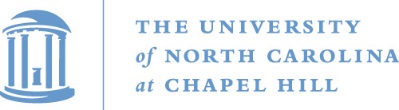 Baumgartner, POLI 203, Spring 2025
1
NC RJA, state of affairs
Limbo.
All cases that were heard were successful. (4 cases only)
In 2020, the NC SC ruled that cases filed in 2009-10 could indeed continue, despite the legislature’s repeal of the law in 2013.
Hassan Bacote was the most recent case, from Johnston County. This was the first of the new cases to go forward, so #5 overall. It was also successful. There was similar levels of jury bleaching as in the other cases. But the defense also showed that in Johnston County, 5 of 10 whites facing a penalty phase got death, but 10 of 10 blacks.
Case was successful, the Gov. Cooper commuted the sentence.
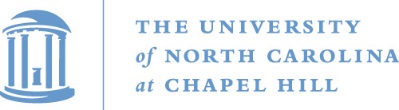 Baumgartner, POLI 203, Spring 2025
2
Continued limbo
Since Bacote’s case was commuted, the state cannot appeal it to the NC SC for review.
So the process will have to start over.
Either the NC SC will invalidate the lower-court rulings, possibly based on a procedural question, or the cases will be successful.
About 125 cases are in the queue, just waiting, with the same arguments.
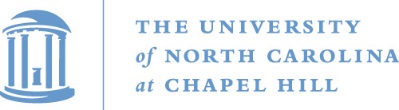 Baumgartner, POLI 203, Spring 2025
3
Lethal injection, the next bottleneck
If somehow the RJA claims were ruled invalid, then executions could potentially start up again.
This will trigger litigation on methods of execution.
So far, the NC Governor, not the legislature, has sole authority to issue a death warrant, and this is unlikely with a Dem. governor.
However, the General Assembly has been stripping power from the governor.

The question is really whether anyone wants to restart executions. So far, it just has not happened.
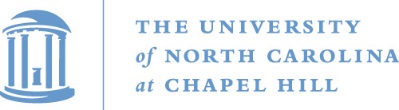 Baumgartner, POLI 203, Spring 2025
4
An interesting development
A film, and a project: Racist Roots. Watch it; 26 minutes of video.
https://www.cdpl.org/?s=racist+roots 

This is interesting and important for the substance of what is there.
But it’s also clearly a public opinion / lobbying strategy as well.
Virginia abolished because people argued it was racist. 
If NC abolishes, will it be the courts or the legislature that does it?
Can the DP become politically toxic? Or will it always be the “safe” choice for politicians?
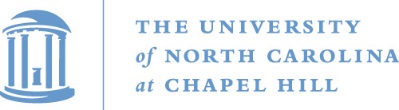 Baumgartner, POLI 203, Spring 2022
5
Some background on Cassie Stubbs
Head of the ACLU Capital Punishment Project.
Nationwide project, but hq is in Durham
Lead attorney in Washington, repeal
Lead attorney in Kansas, big pressure there.
One of lead attorneys for Hassan Bacote, NC RJA case

She is going to talk about the race argument in litigation as well as in legislative lobbying.
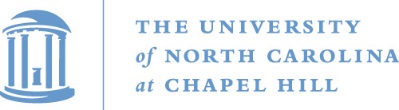 Baumgartner, POLI 203, Spring 2025
6
Kansas
Henderson Hill was a speaker in class here in 2018.
Walking him back to his car, I said: Let me know if I can repay the favor.
He says: Actually, there is something you can do.

We need students to learn everything they can learn about Kansas.

So I taught a class with 15 students form this class and we studied up.
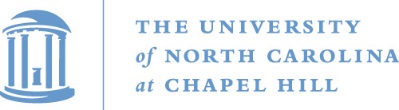 Baumgartner, POLI 203, Spring 2025
7
Kansas Resources
https://www.aclu.org/news/capital-punishment/were-putting-the-death-penalty-on-trial-in-kansas
See video with Henderson Hill

https://www.aclu.org/cases/kansas-v-kyle-young
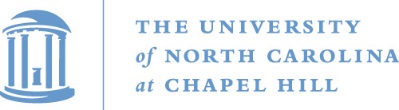 Baumgartner, POLI 203, Spring 2025
8
Strategy
Any time a DA seeks death, flood the zone with the same reports, experts, and stop the death sentence.

First case: State v. McNeal (2022), Wichita, dropped (scandal in WPD and State HP, unrelated to litigation but very embarrassing)
Next: State v. Young (2023), Wichita, plea deal
Next: State v. Fielder (2024), Kansas City KS, plea deal

So, no constitutional ruling, but no death sentences either.
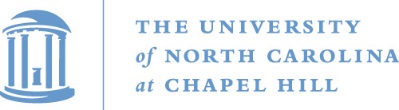 Baumgartner, POLI 203, Spring 2025
9
State v. Fielder ruling (last week)
Case is moot because plea deal was accepted.
But judge went ahead and wrote an opinion, on class web site, about the various flaws in the death penalty system.

No legal importance, but maybe a large political importance.
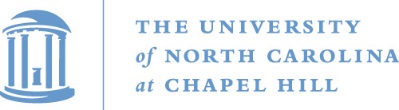 Baumgartner, POLI 203, Spring 2025
10
Cassie Stubbs:
The architect of this strategy, as well as in other states.

Come with questions for her.

Read up on the materials she provided on the class website.
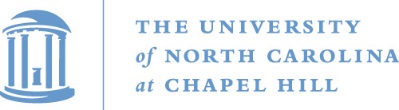 Baumgartner, POLI 203, Spring 2025
11
Let’s do the survey from Day 1, just to see. (I will have results next Monday):
https://unc.az1.qualtrics.com/jfe/form/SV_56zsIW0HJ3fgpy6
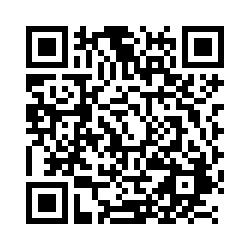 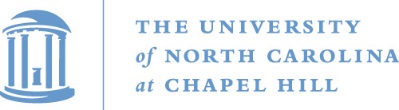 Baumgartner, POLI 203, Spring 2025
12